English grade 6
Chapter 2 The date
Unit 5 School Events
What subjects are you good at?
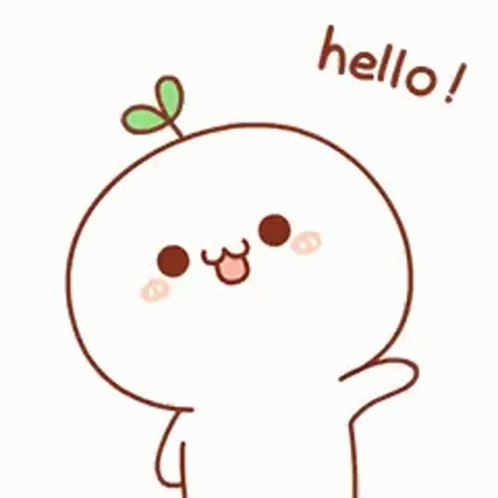 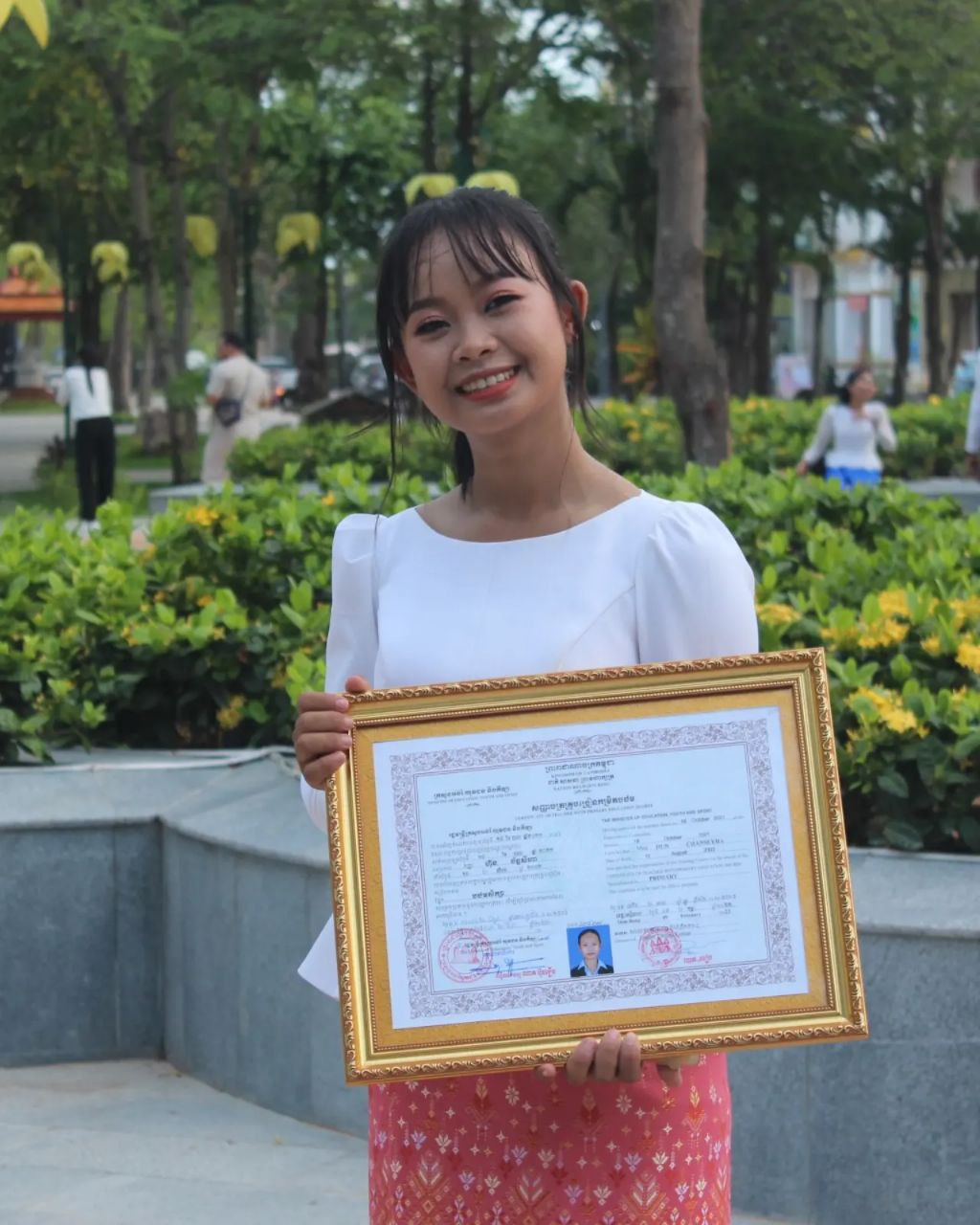 Subject
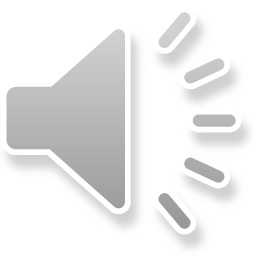 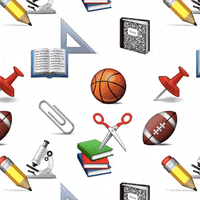 មុខវិជ្ជា
English
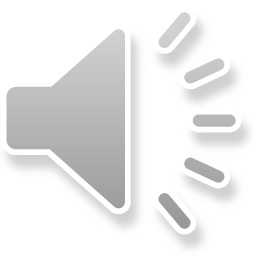 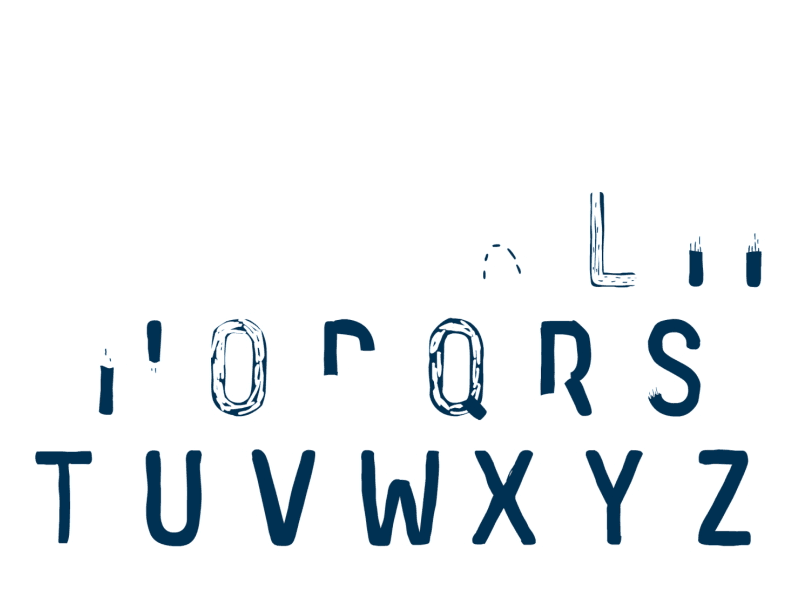 ភាសាអង់គ្លេស
Mathematics
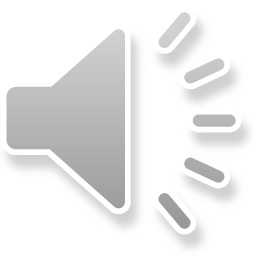 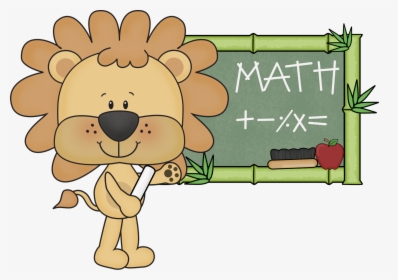 គណិតវិទ្យា
Sports
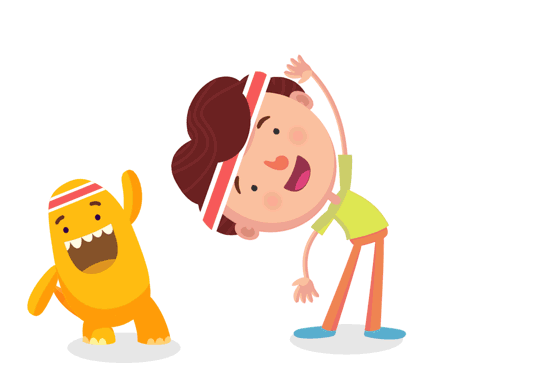 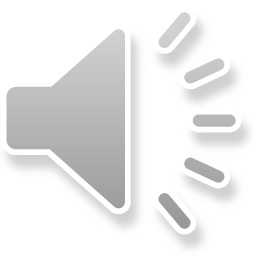 កីឡា
Listen and repeat
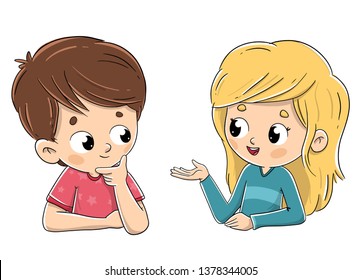 What subjects are you good at?
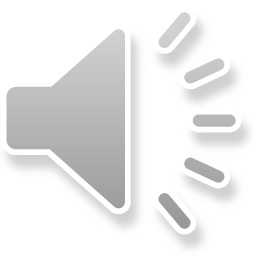 តើអ្នកពូកែមុខវិជ្ជាអ្វី?
Listen and repeat
I’m good at English.
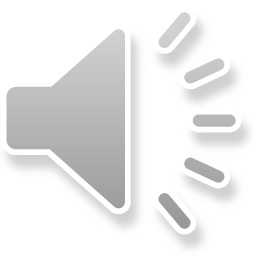 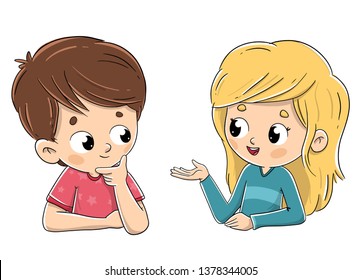 ខ្ញុំពូកែភាសាអង់គ្លេស
Pair work
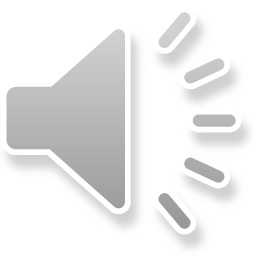 What subjects are you good at?
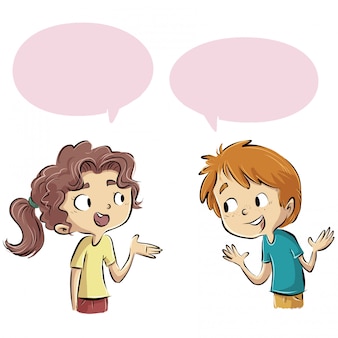 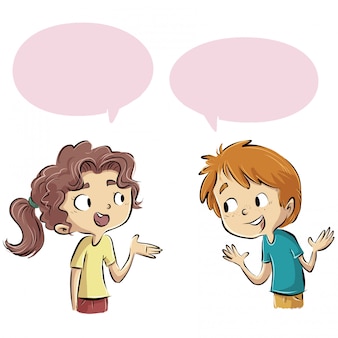 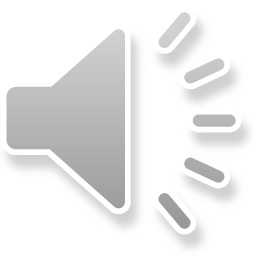 I’m good at English.
Khmer , Mathematics, Sports, science, Reading, Drawing
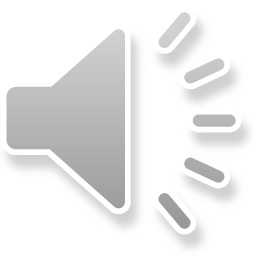 Group work  
Math   English   Khmer  Sports  Science Reading  Drawing
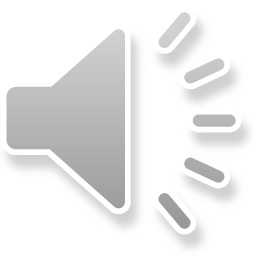 1
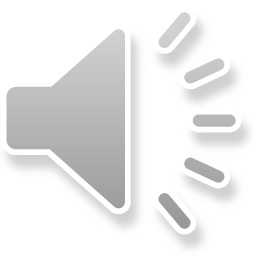 what subjects are you good at?
I’m good at ………...
what subjects are you good at?
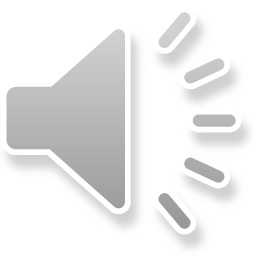 4
I’m good at English.
what subjects are you good at?
2
I’m good at ………...
what subjects are you good at?
3
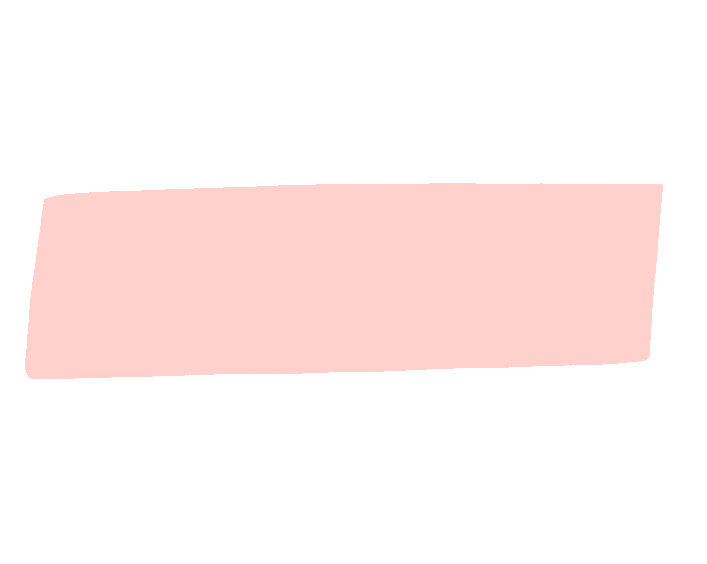 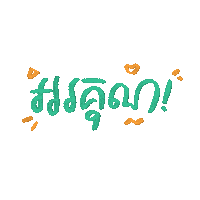 By Hun chanseyha